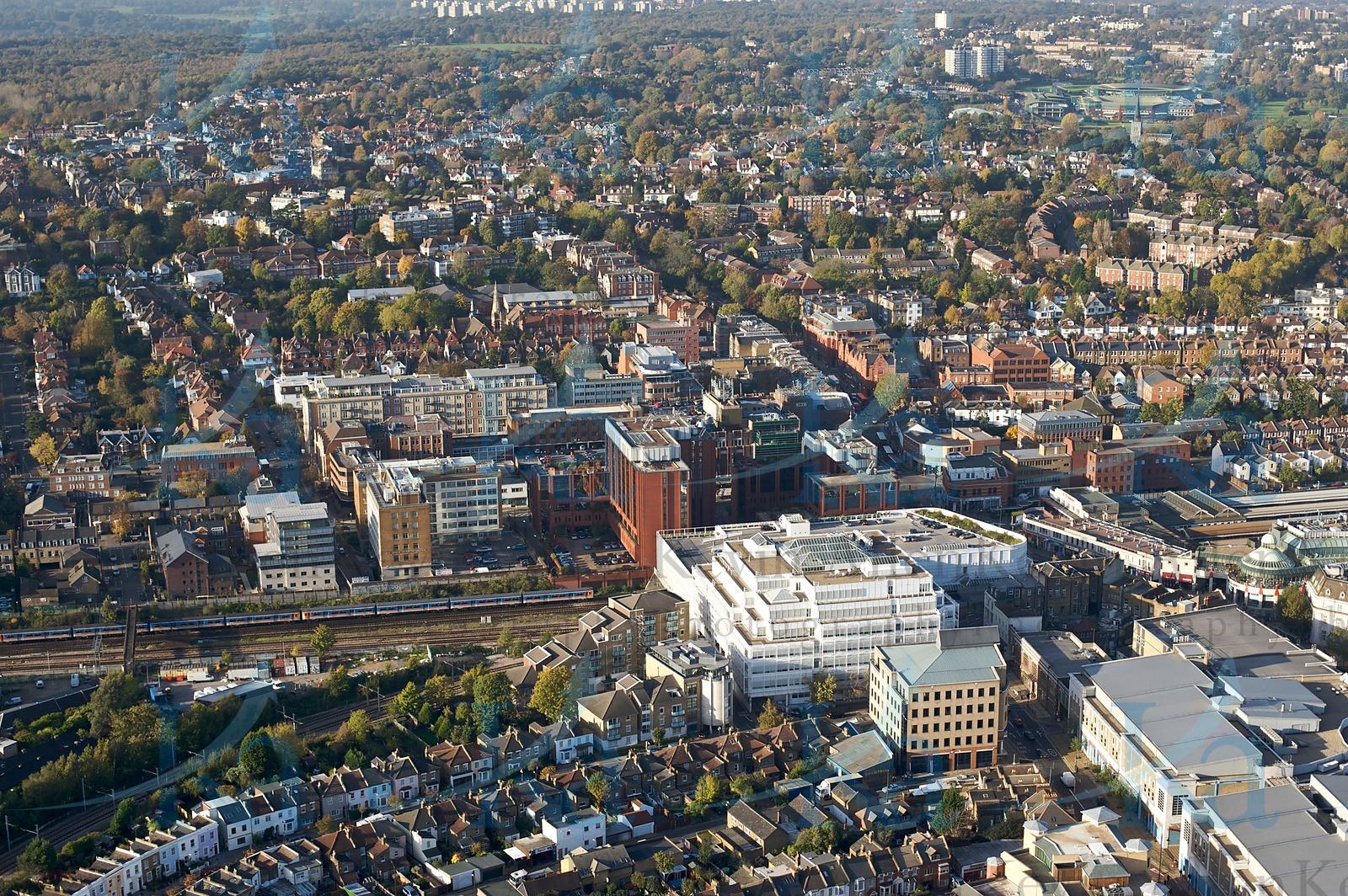 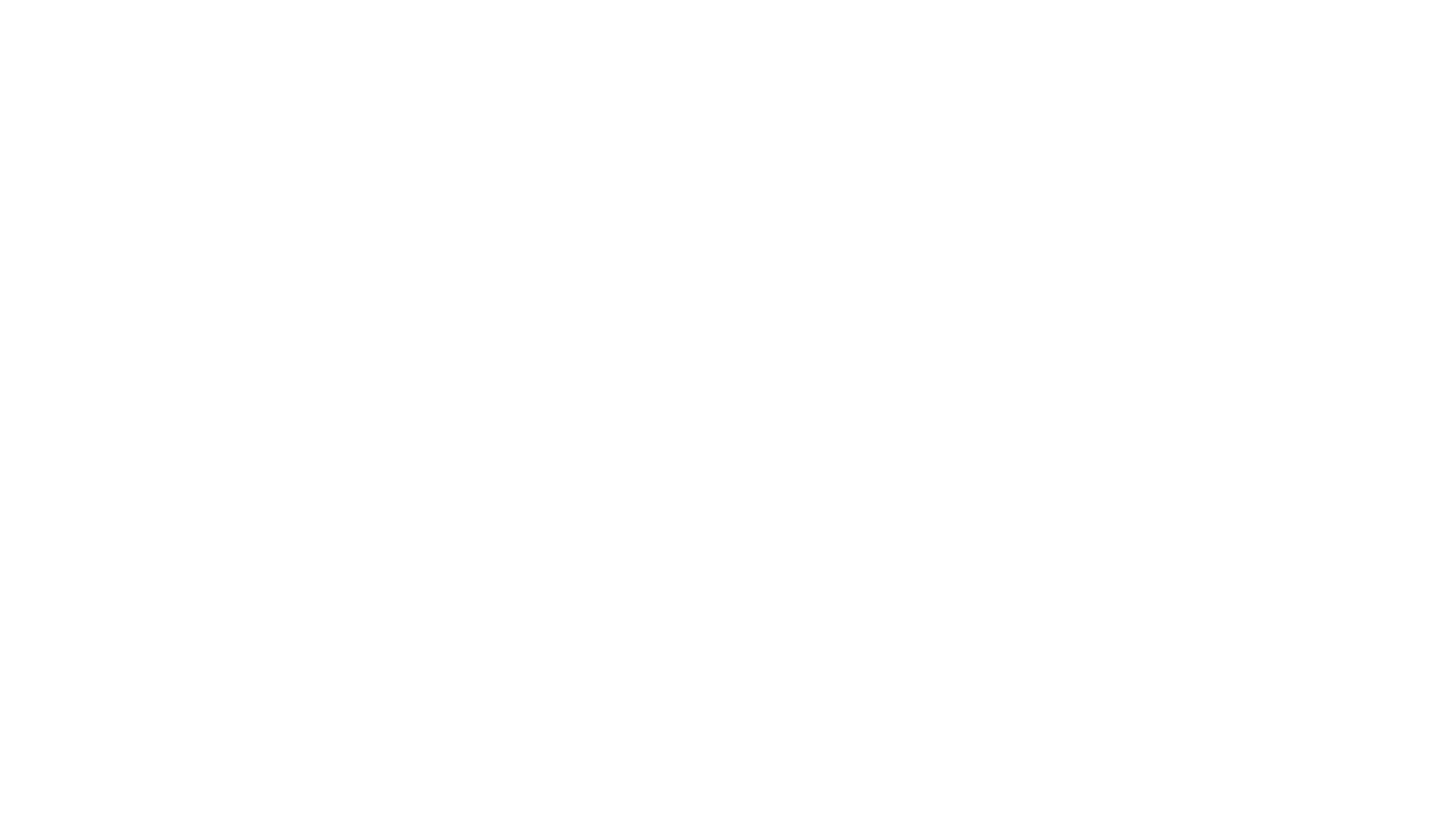 WELCOME to:
THE INAUGURALGENERAL MEETING 
OF THE 
WIMBLEDON NEIGHBOURHOOD PLANNING GROUP
   25th January 2020
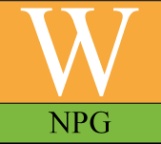 1. Welcome and opening comments – Jonathan Parker
2. What a Neighbourhood Forum is – Tony Burton
3. Why Wimbledon needs a Neighbourhood Forum – Rob   Cowan / Suzanne Grocott
4. Next Steps  - how we create a Neighbourhood Plan for   Wimbledon – Jonathan Parker
5. Questions
6. Ten minute break for informal discussion and last opportunity before official business to register as a member. 
7. Adoption of draft constitution
8. Election of Honorary Officers
9. Election of Steering Committee Members
10. A.O.B. – Vince Harris
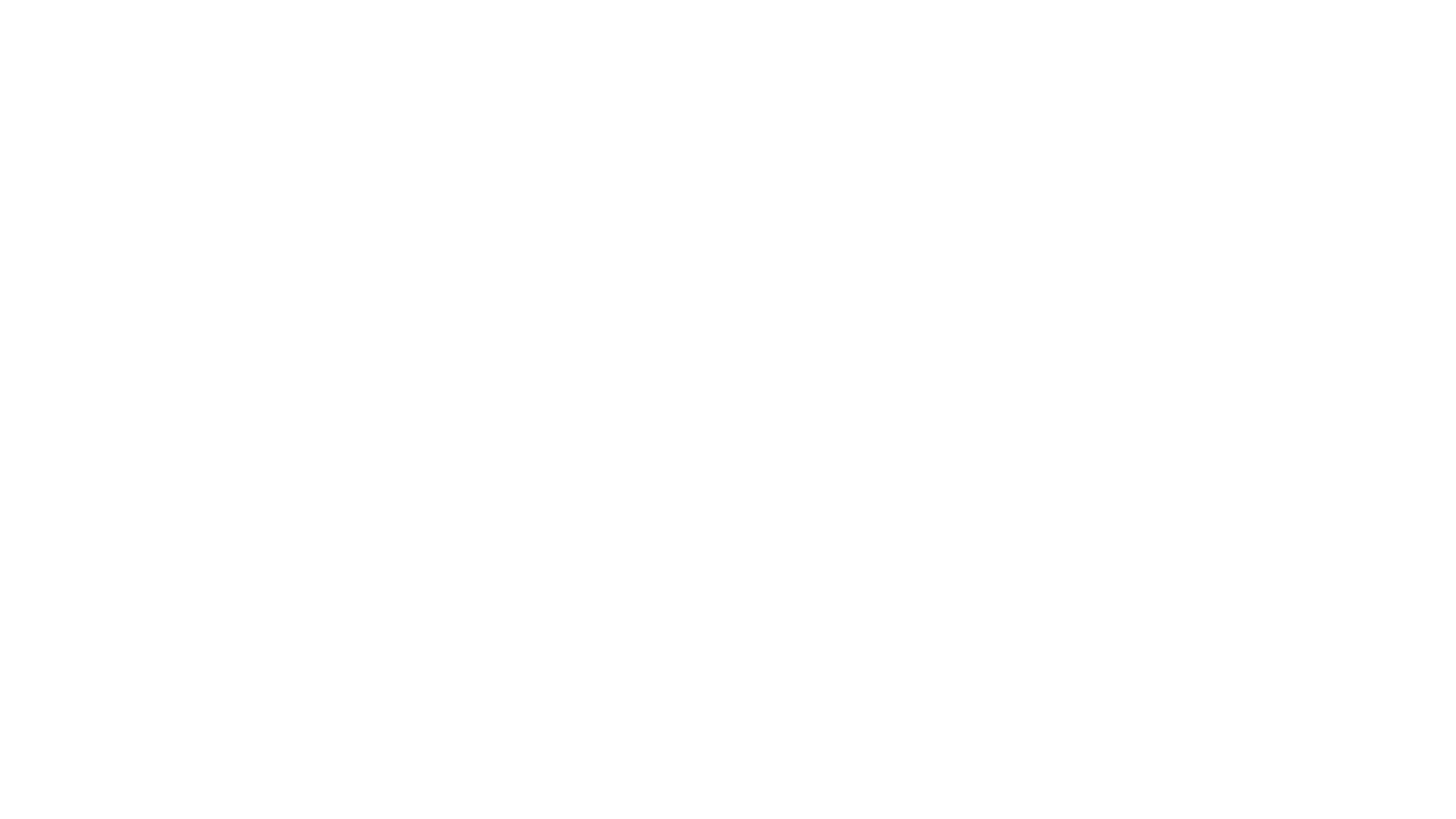 INAUGURAL GENERAL MEETING 
OF THEWIMBLEDON NEIGHBOURHOOD 
PLANNING GROUP
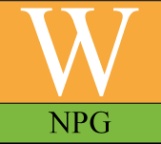 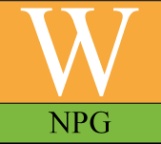 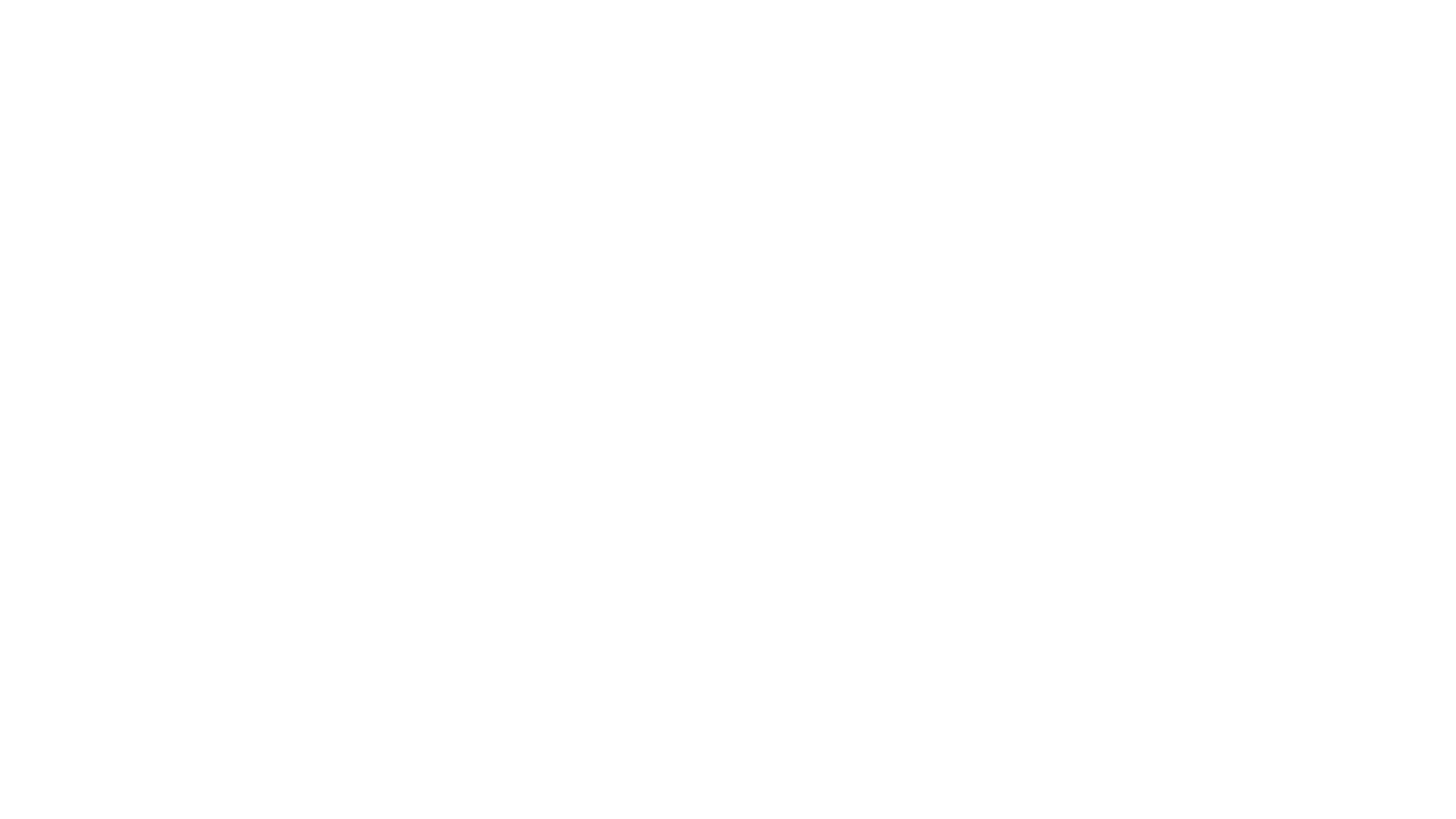 INAUGURAL GENERAL MEETING 
OF THEWIMBLEDON NEIGHBOURHOOD 
PLANNING GROUP
Why Wimbledon needs a Neighbourhood Forum 

Rob Cowan
INAUGURAL GENERAL MEETING OF THEWIMBLEDON NEIGHBOURHOOD PLANNING GROUP
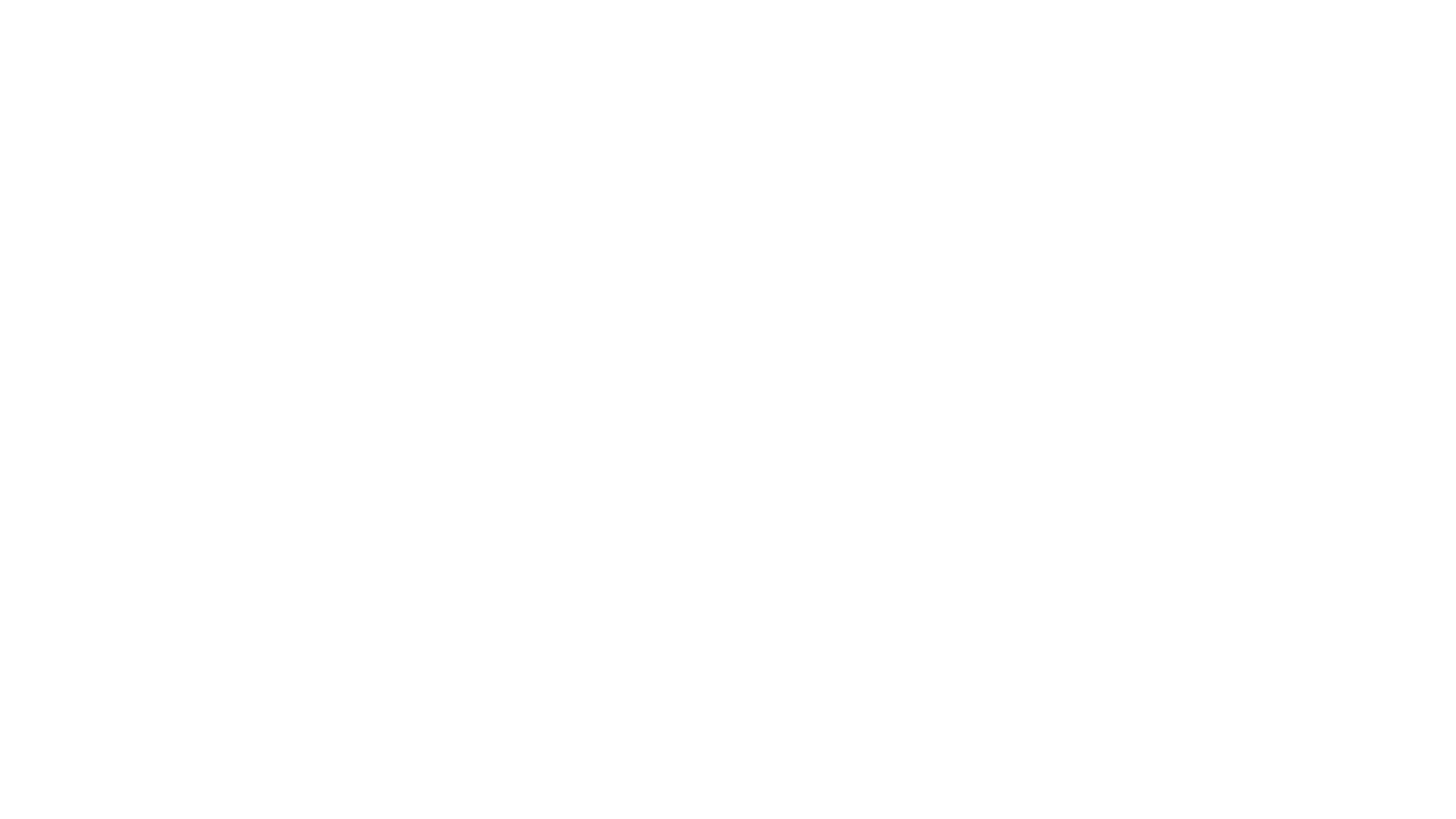 INAUGURAL GENERAL MEETING 
OF THEWIMBLEDON NEIGHBOURHOOD 
PLANNING GROUP
Why Wimbledon needs a Neighbourhood Forum 
Suzanne Grocott
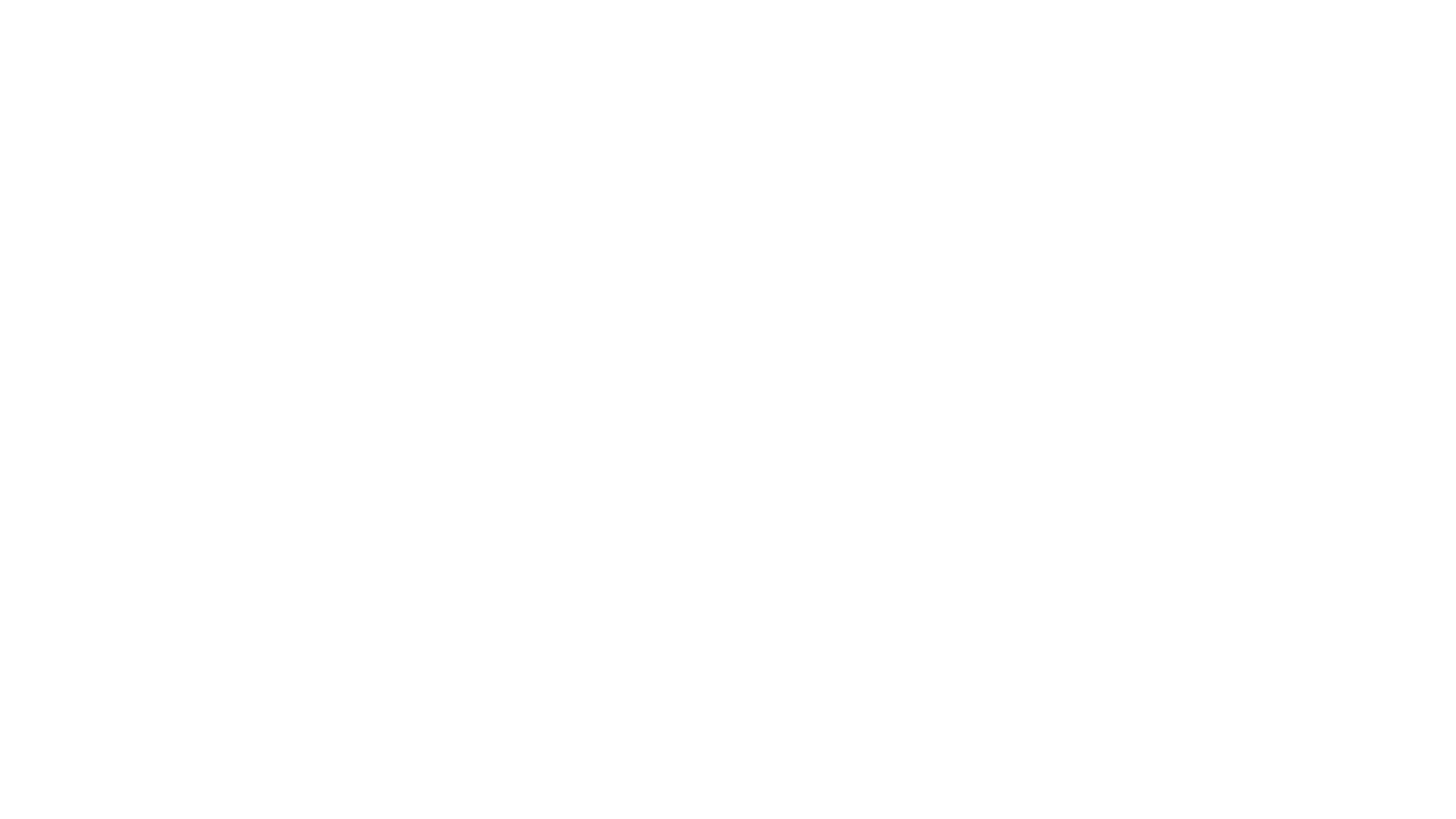 INAUGURAL GENERAL MEETING 
OF THEWIMBLEDON NEIGHBOURHOOD 
PLANNING GROUP
Next Steps - how we create a Neighbourhood Plan for WimbledonJonathan Parker
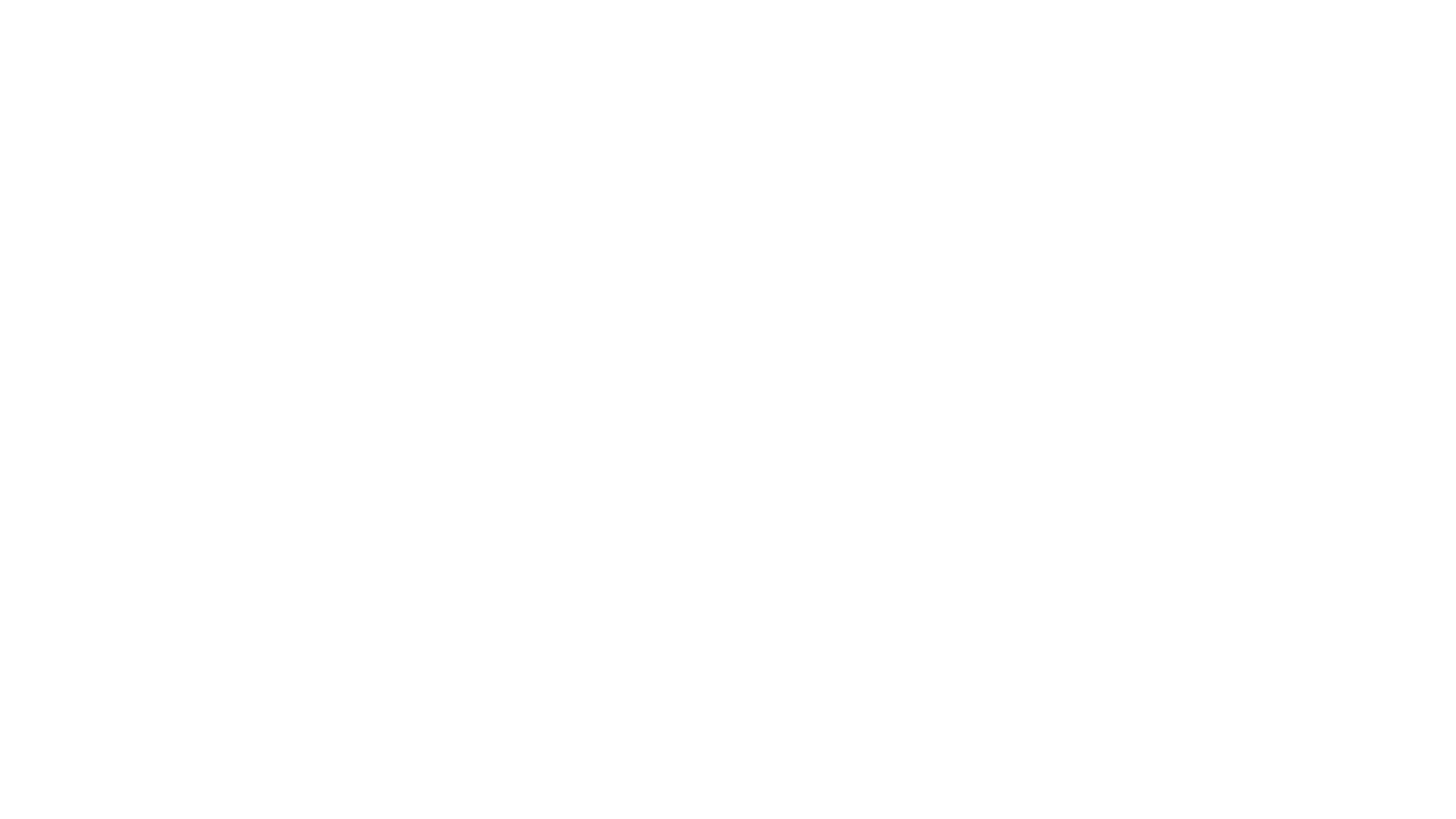 INAUGURAL GENERAL MEETING OF THEWIMBLEDON NEIGHBOURHOOD PLANNING GROUP
Questions?
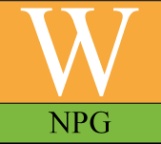 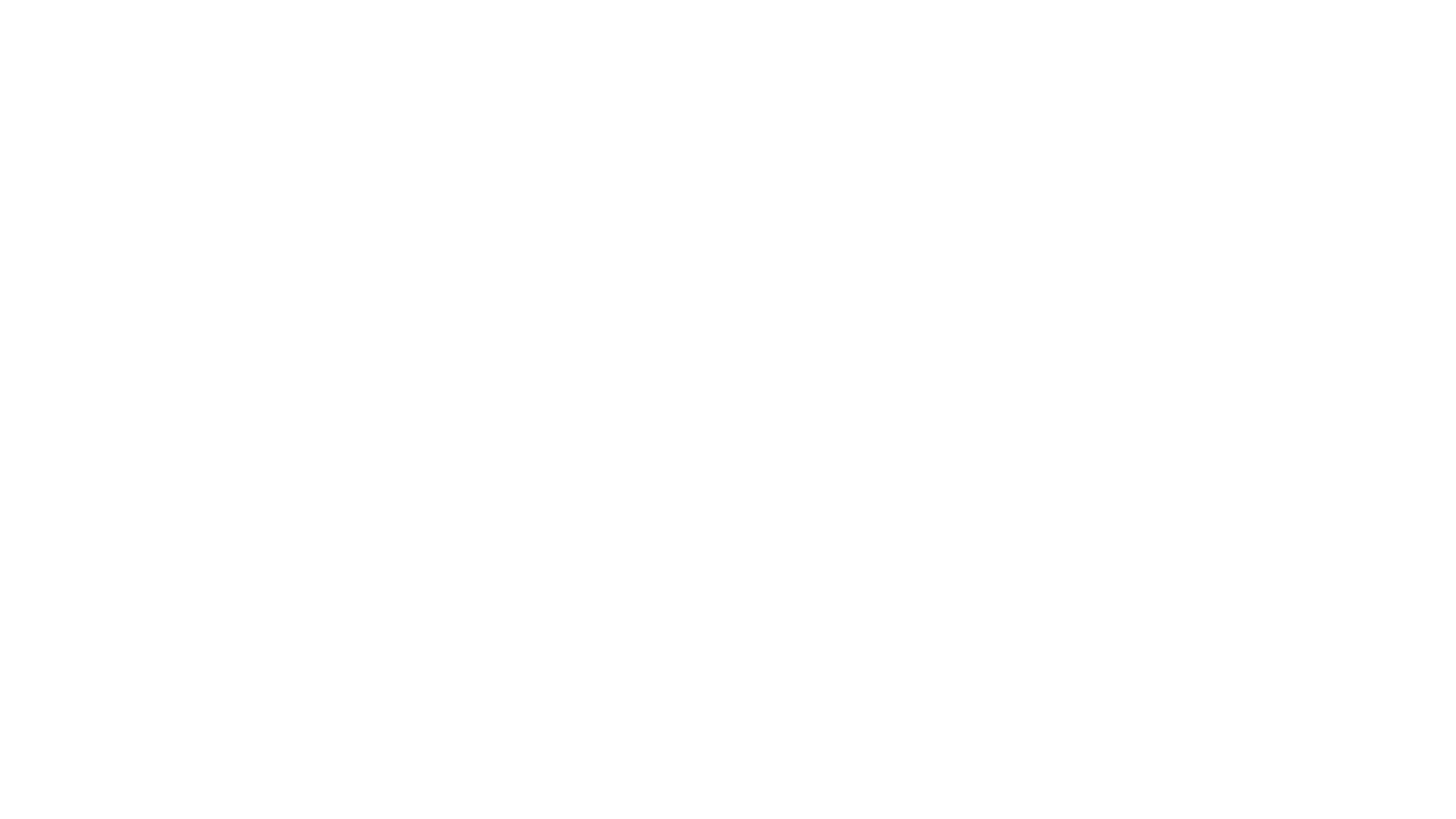 INAUGURAL GENERAL MEETING 
OF THEWIMBLEDON NEIGHBOURHOOD 
PLANNING GROUP
Adoption of draft constitution
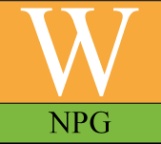 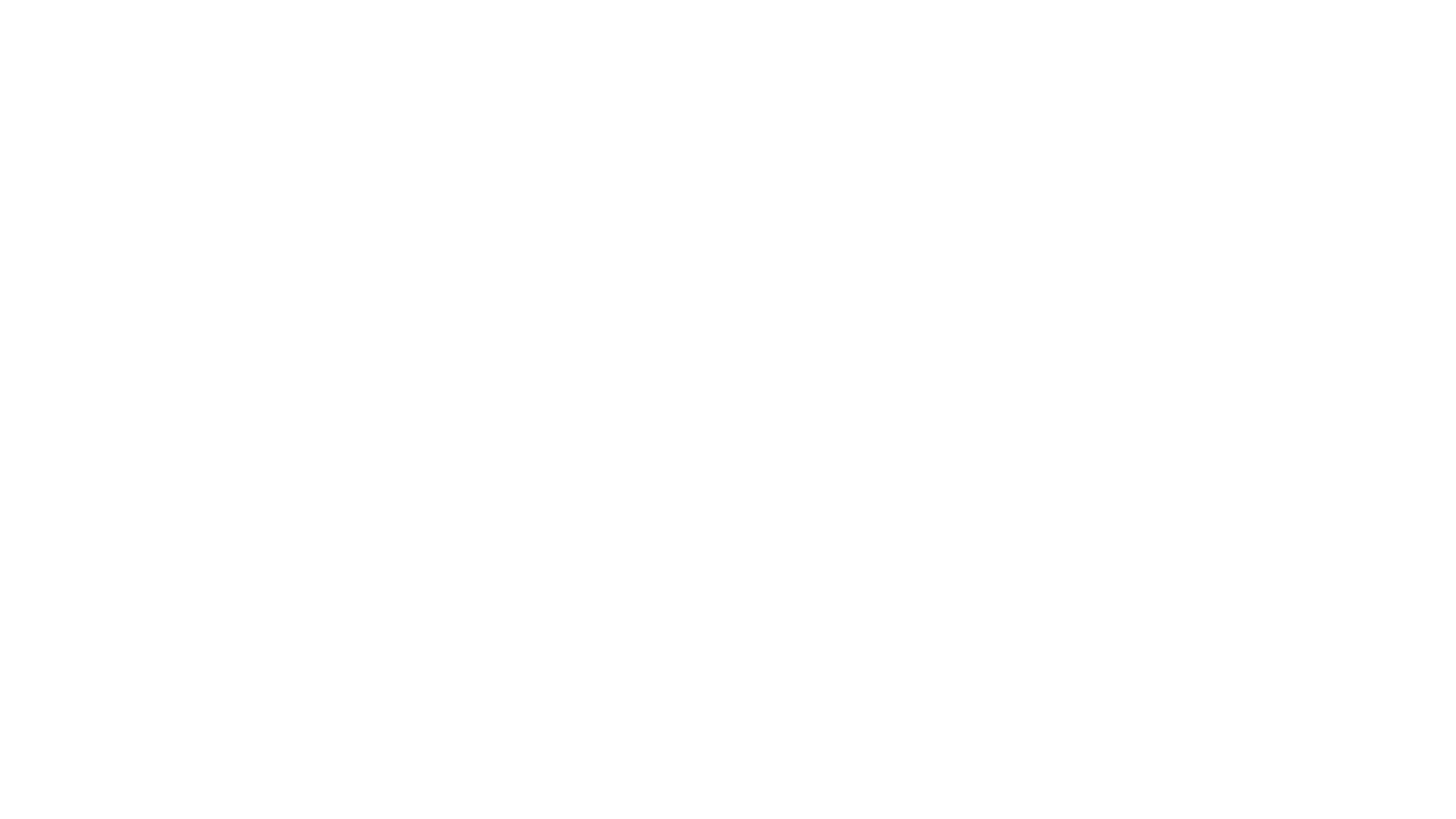 Election of Honorary Officers:

Chair
Secretary
Treasurer
INAUGURAL GENERAL MEETING 
OF THEWIMBLEDON NEIGHBOURHOOD 
PLANNING GROUP
INAUGURAL GENERAL MEETING OF THEWIMBLEDON NEIGHBOURHOOD PLANNING GROUP
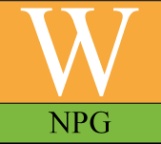 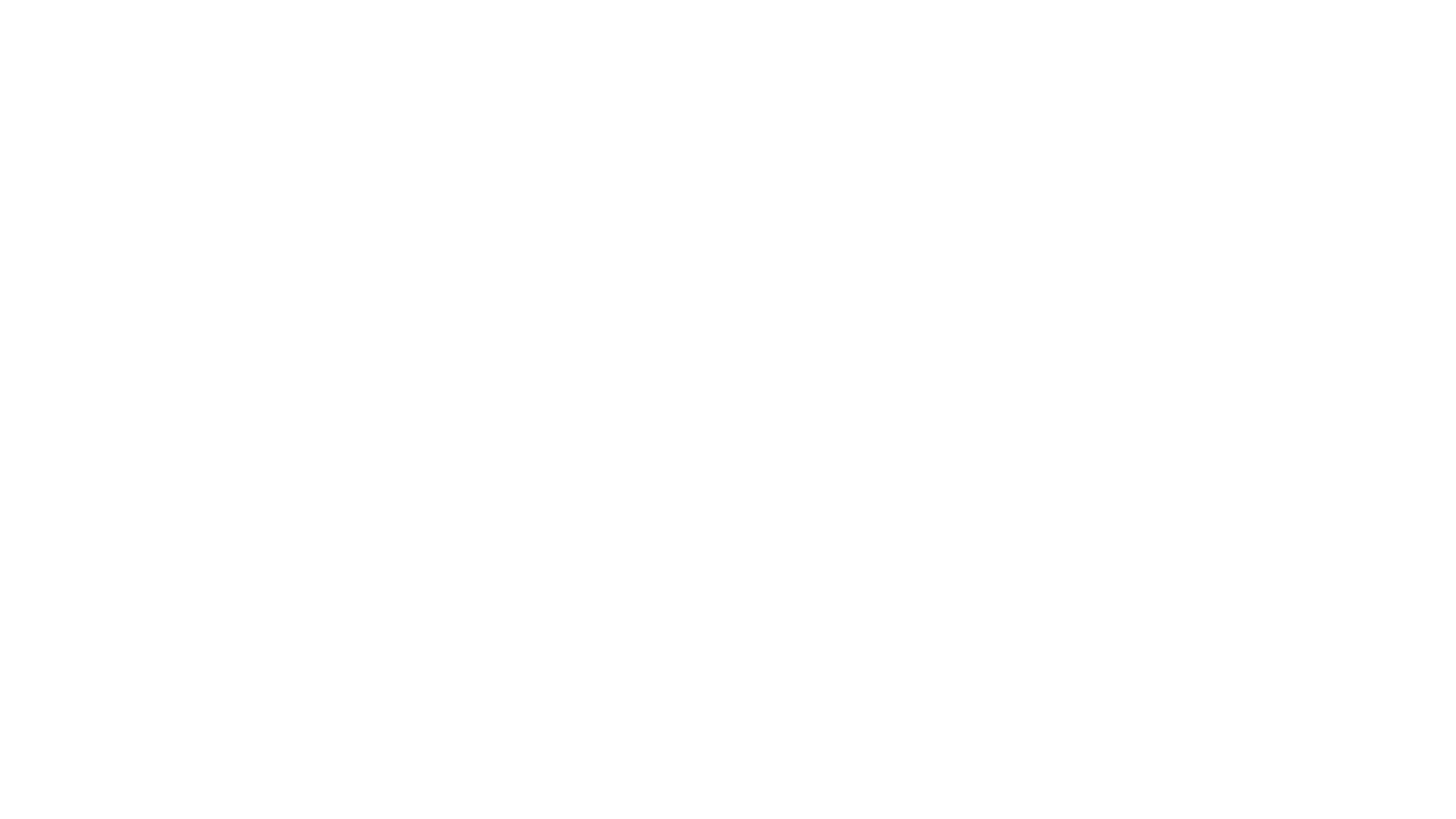 INAUGURAL GENERAL MEETING 
OF THEWIMBLEDON NEIGHBOURHOOD 
PLANNING GROUP
Election of the Members of the Steering Committee
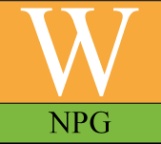 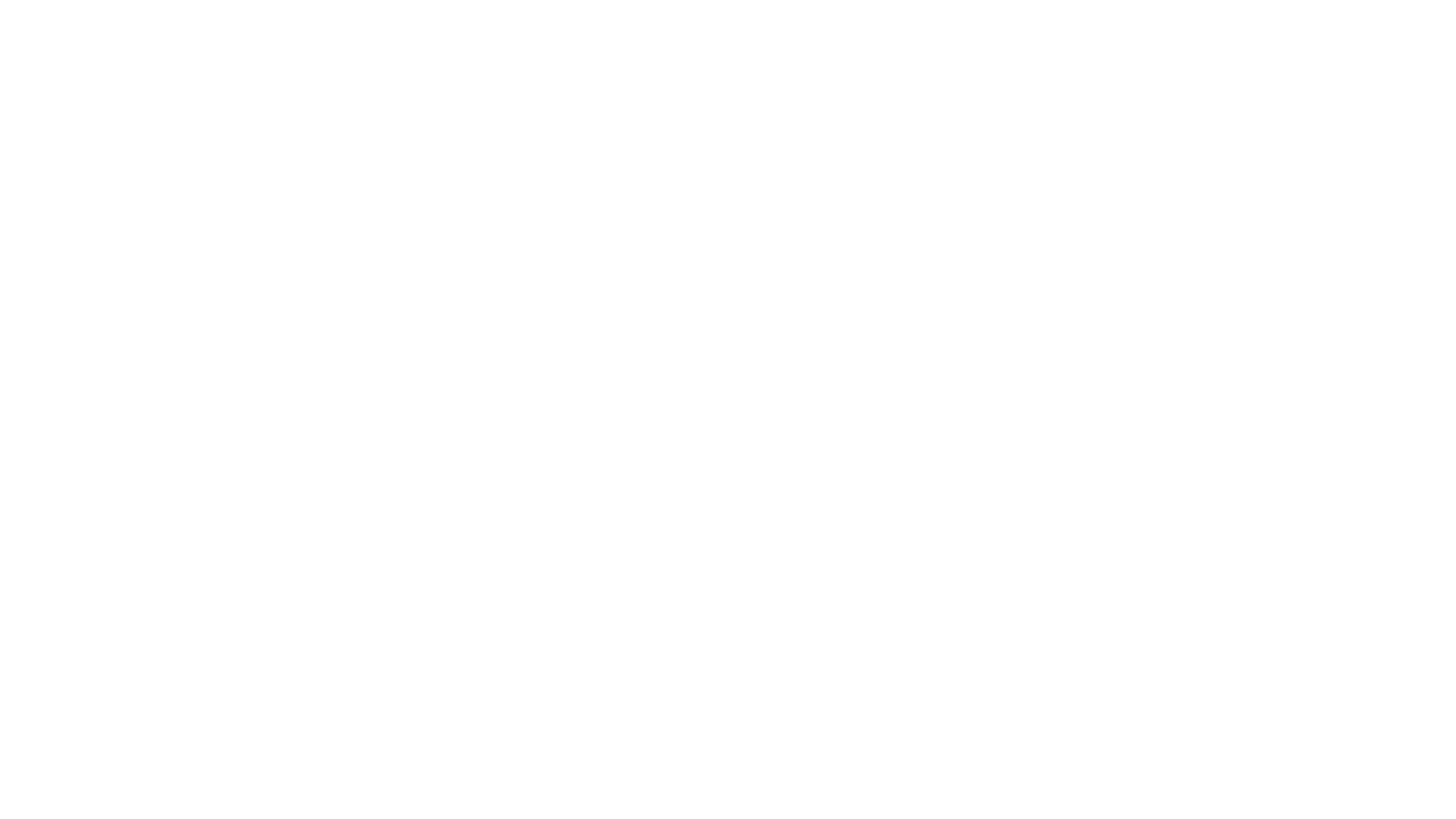 INAUGURAL GENERAL MEETING 
OF THEWIMBLEDON NEIGHBOURHOOD 
PLANNING GROUP
A.O.B.Vince Harris
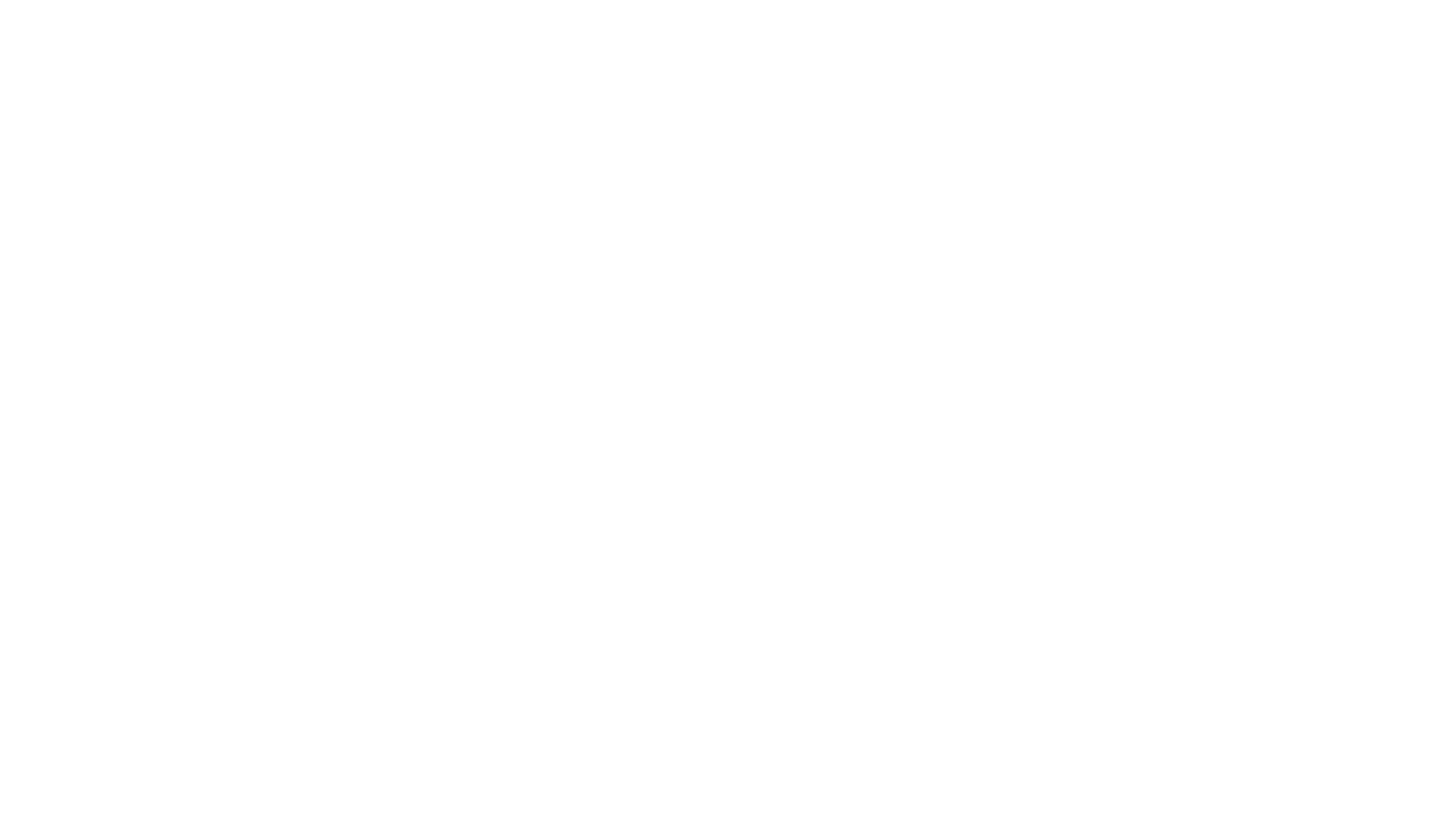 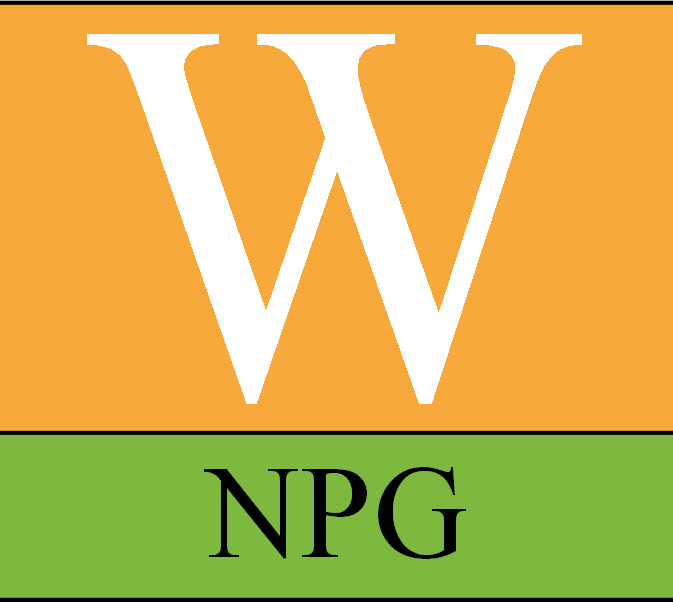 www.wimbledon-npg.org
Thank you!